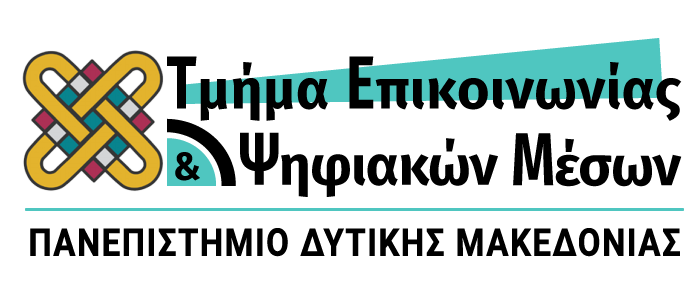 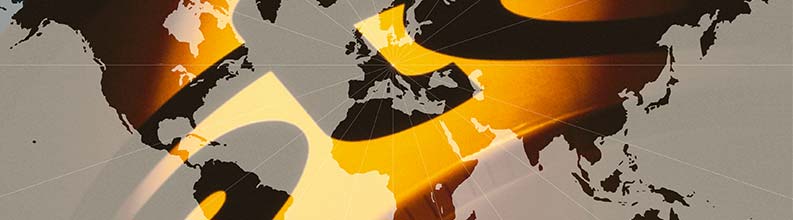 Δρ. Αναστάσιος Αθ. Σταυρόπουλος
anastavropoulos@gmail.com 
(+30) 6944 425 800
Facebook: https://www.facebook.com/anastasios.stavropoulos.35 
Academia: https://220.academia.edu/AnastasiosStavropoulos
Οι θεωρητικοί του Πλουραλισμού 
ενισχύουν 
και εξαίρουν 
την ελευθερία 
διαμόρφωσης γνώμης 
και έκφρασης βούλησης 
και της οργανωτικής συσπείρωσης σε ενώσεις αντιπροσώπευσης συμφερόντων
Σύμφωνα με τον Tatu Vanhanen  (1997): 
ο ακρογωνιαίος λίθος της πλουραλιστικής θεωρίας της δημοκρατίας συνίσταται: 
στην διασπορά των τομέων της εξουσίας σε 
Κράτος, 
Κοινωνία και 
Οικονομία, 
αντί της συγκέντρωσης της εξουσίας σε έναν μόνο θεσμό.
Με άλλα λόγια οι πλουραλιστές είναι υπέρμαχοι των τριών θεσμικών πυλώνων εξουσίας, προκειμένου οι Πολίτες να απολαμβάνουν ένα υψηλό βαθμό αυτονομίας και δημοκρατικής έκφρασης.
Οι πλουραλιστές εναντιώνονται σε κάθε 
μονιστική, 
αυταρχική και 
απολυταρχική τάξη πραγμάτων και φιλοσοφίας 
που στρέφεται 
προς αυτήν την κατεύθυνση.
Όπως μάλιστα σημειώνει ο Schmidt (2004:253)
«στον αντιφιλελευθερισμό 
και τον αντικρατισμό έρχεται να προστεθεί αργότερα [….] 
η εναντίωση στο αυταρχικό κράτος 
και τον ολοκληρωτισμό».[π.χ;]
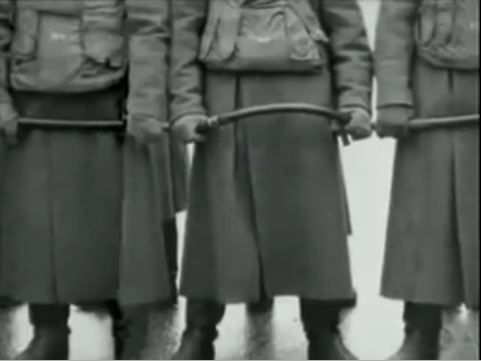 Επομένως οι πλουραλιστές εναντιώνονται 
στη Λουδοβίκειο άποψη 
περί εξουσίας, 
δηλαδή στη θέση του Λουδοβίκου ΙΔ΄ 
«Το Κράτος είμαι εγώ», 
καθώς και σε κάθε μορφή σύγχρονου πολιτικού αυταρχισμού και κάθε είδους ολοκληρωτισμού.
Γνωρίσματα και στόχοι των πλουραλιστικών προσεγγίσεων.
Σύμφωνα με τον Schmidt (όπ.πρ.) η πλουραλιστική προσέγγιση και θεώρηση της δημοκρατίας έχει δύο κυρίως στόχους:
Οι πλουραλιστές επίσης:
Είναι εμφανής η αιχμηρά διαφοροποιημένη κριτική του στη θεωρία περί «Ηγέτη» του Max Weber. Για τους πλουραλιστές δεν έχει η τάξη που ενδεχομένως κυβερνά, αλλά:
Με άλλα λόγια οι πλουραλιστές
ασκούν κριτική 
στη θεωρητική προσέγγιση 
ότι μια συγκεκριμένη κοινωνική τάξη, 
όπως η αστική ή 
η εργατική 
θα αποτελούν 
την ουσιαστική εγγύηση της δημοκρατίας.
Σημαντική είναι η προσέγγιση της πλουραλιστικής θεωρίας από τον Ernst Fraenkel (1991d:326-259): 
Δίνει  κρατικό κοινωνικό προσανατολισμό σχέση με την αγγλοσαξονική θεώρηση.
Ο Fraenkel (όπ.πρ.) θεωρεί τη δημοκρατία ως «κρατικό σχήμα», που διαφοροποιείται από άλλες κρατικές μορφές λόγω της νομιμοποιητικής του βάσης, η οποία συγκροτείται από:
Ο Ernst Fraenkel εστιάζει στον ακόλουθο ιδεότυπο:
O Ernst Fraenkel μάλιστα συγκεκριμενοποιεί 
τον παραπάνω ιδεότυπο 
με το παράδειγμα 
της πρώην Ανατολικής 
και Δυτικής Γερμανίας.
Τα μωρά του Βερολίνου γνωρίζουν τους παππούδες τους από την άλλη πλευρά της πόλης....Πηγή:mixanitouxronou.gr
Για τους πλουραλιστές ο όρος δήμος, δηλαδή οι πολίτες με πλήρη δικαιώματα συμμετοχής στην οργάνωση της κυριαρχίας, έχει διάφορες σημασίες. Ο Fraenkel, ξεχωρίζει τέσσερις διαφορετικές σημασίες του όρου:
Ο συντηρητισμός εκλαμβάνει τον δήμο «ως μια ιστορικά εξελιγμένη ενότητα»
Η φιλελεύθερη προσέγγιση αντιλαμβάνεται το δήμο 
ως ένα υποσύνολο πολιτών 
που αντιπαλεύουν μέσω αδιάκοπων αντιπαραθέσεων 
για την επίτευξη ομοφωνίας 
με χρήση ορθολογικών επιχειρημάτων
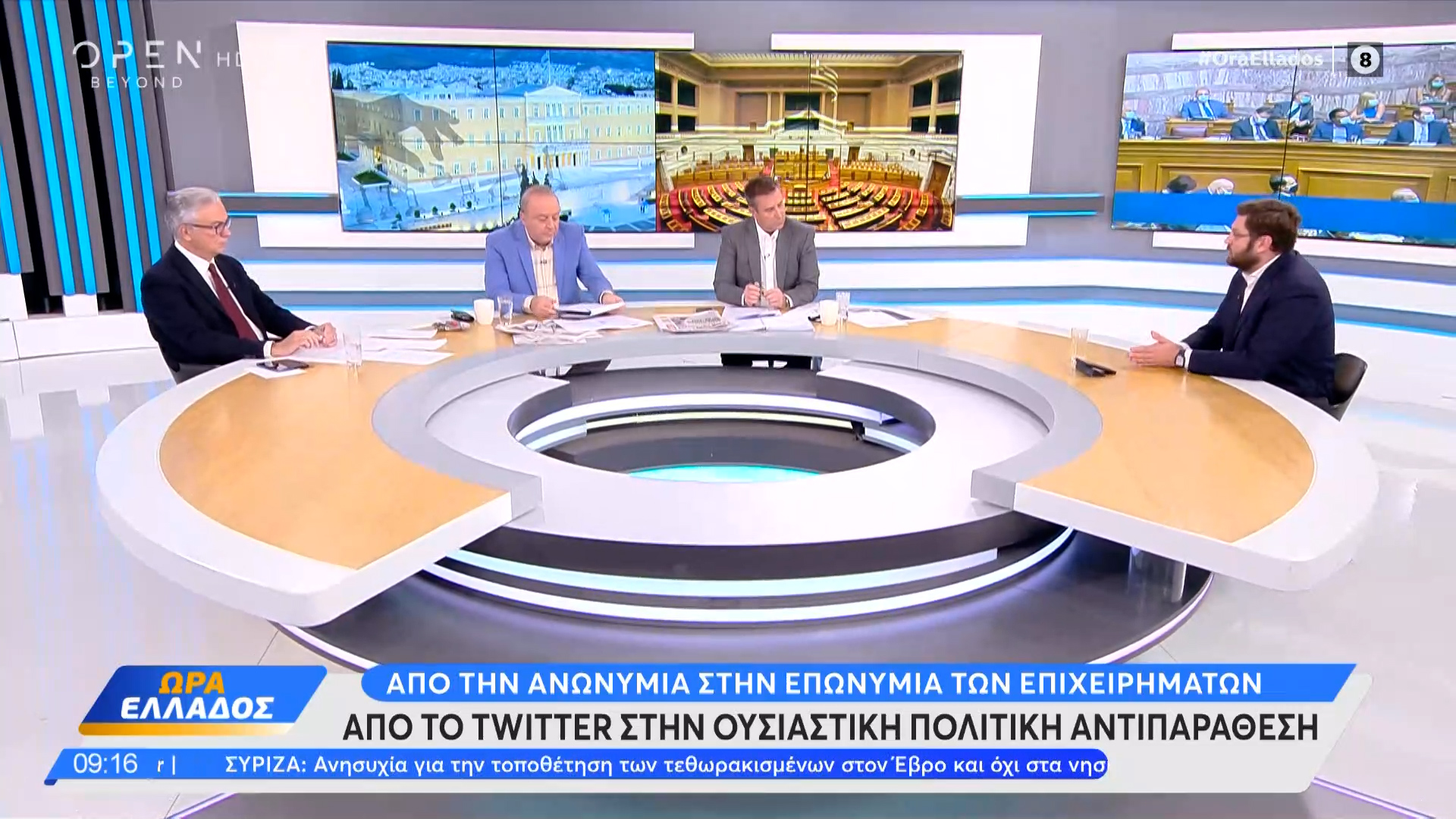 Στο φασιστικό καθεστώς 
ο ορισμός προσδιορίζεται ως «μια άμορφη μάζα αποτελούμενη 
από τα μέλη ενός πολιτικού συνδέσμου, στον οποίο μέσω μιας χειραγωγικής, 
μαζικής επιρροής, που χρησιμοποιεί τη μοντέρνα διαφημιστική τεχνική, επιτυγχάνεται ένα consensus omnium (συναίνεση όλων)
χαρακτηριζόμενο 
από συγκαταβατικό 
τρόπο ζωής 
και σκέψης, 
του οποίου χαρακτηριστική πολιτική έκφραση είναι 
οι επευφημίες 
και οι ζητωκραυγές». (όπ.πρ.: 344 κ. εξ.)
Στον αντίποδα 
ο πλουραλισμός προσεγγίζει τον όρο δήμος 
ως «τα μέλη 
μιας διαφοροποιημένης κοινωνίας, 
τα οποία είναι οργανωμένα 
σε διάφορα σωματεία, κόμματα, 
ομάδες, οργανισμούς, 
και συνδέσμους,
και από τα οποία αναμένεται κάθε φορά 
η επιτυχής προσπάθεια επίτευξης, 
σε συλλογικό επίπεδο, 
είτε σιωπηρών συμβιβασμών είτε 
ρητών  συμφωνιών, 
πράγμα το οποίο ωστόσο σημαίνει κυβέρνηση 
μέσω συμβιβασμών»
Σημαντική είναι η συνεισφορά του Fraenkel στην πλουραλιστική προσέγγιση της δημοκρατίας αφού αναλύει 
την μαζική δημοκρατία στα μεγάλα σε έκταση κράτη 
αλλά και τον εκλογικό ανταγωνισμό των κομμάτων,
 καθώς και τον σημαντικό ρόλο των ενώσεων συμφερόντων σε αυτόν τον ανταγωνισμό. 
Για τον Fraenkel σημαντικός επίσης είναι ο ρόλος της κουλτούρας.
Για τον ίδιο η δημοκρατία λειτουργεί σωστά, 
μόνον όταν οι πολιτικές ελίτ λειτουργούν ακολουθώντας το «κάλεσμα της αρετής» 
και όταν οι πολιτιστικές ομοιότητες είναι αρκετά μεγάλες, ώστε να δημιουργηθεί ένας ανθεκτικός «τομέας συναίνεσης».
Για τους πλουραλιστές η βάση λειτουργίας της δημοκρατίας είναι η συναίνεση, 
η οποία είναι απαραίτητη για τη λειτουργία και σταθερότητα της δημοκρατίας.
Η θεωρία της Κοινωνικής Δημοκρατίας
Διαφέρει από όλα τα προηγούμενα μοντέλα δημοκρατίας σε δύο βασικά σημεία:
Καλλιεργεί μια ακτιβιστική, επεκτατική μορφή κατανόησης της δημοκρατίας. 
Σύμφωνα με αυτή την προσέγγιση η δημοκρατία είναι «η μοναδική πολιτειακή μορφή που εξ’ ορισμού δεν νοείται στατικά, αλλά δυναμικά»
Η Κοινωνική Δημοκρατία τονίζει τις πολιτικές εκροές, 
δηλαδή το παραγόμενο αποτέλεσμα της πολιτικής διαδικασίας. 
Δεν αξιολογείται η δημοκρατία θεσμικά με βάση τις ευκαιρίες συμμετοχής και τον έλεγχο που ασκούν οι κυβερνώμενοι στους κυβερνώντες, 
αλλά και με βάση υλικά αποτελέσματα, κυρίως για τα ασθενέστερα μέλη μιας κοινωνίας.
Σύμφωνα με τη θεωρία της κοινωνικής δημοκρατίας, κύρια αποστολή της λαϊκής κυριαρχίας, είναι
να οδηγήσει το Κράτος, την Κοινωνία και την Οικονομία, προς την κατεύθυνση του Κοινωνικού Κράτους.  
Να επεκτείνει την πολιτική δημοκρατία σε κοινωνική
Και να κατευθύνει τις δομές κατανομής και εξουσίας 
με στόχο: 
να μειωθεί η κοινωνική ανισότητα, ή τουλάχιστον να απαλυνθούν οι επιπτώσεις της και «να αποφευχθεί η τυραννική απειλή κατά του τρόπου ζωής του καθενός, η οποία απορρέει από τη συγκέντρωση της εξουσίας»
Οι εκπρόσωποι της Κοινωνικής Δημοκρατίας:
δεν περιορίζονται ούτε επιθυμούν μόνο δικαιώματα και ελευθερίες στο πλαίσιο της δημοσίων θεσμών, γιατί θεωρούν ότι αυτό σημαίνει «μόνο» πολιτική δημοκρατία.
δεν περιορίζονται μόνο στην εφαρμογή πολιτικών δικαιωμάτων του φιλελεύθερου συνταγματικού κράτους δικαίου
Επιθυμούν μια Κοινωνική και Οικονομική Δημοκρατία, μέσω της επέκτασης των πολιτικών δικαιωμάτων και υποχρεώσεων σε κοινωνικούς και οικονομικούς θεσμούς και διαδικασίες. 
Επιπρόσθετα επιθυμούν μια δημοκρατία κράτους-πρόνοιας μέσω οικοδόμησης και ανάπτυξης έννομων αξιώσεων σε κοινωνικές παροχές, δηλαδή κοινωνικά δικαιώματα.
Στις ριζοσπαστικές περιλαμβάνονται: 
οι μαρξιστικές ιδέες περί δημοκρατίας, 
που αποβλέπουν στην ανατροπή των αστικών δεδομένων, όπως 
η θεωρία της επαναστατικής άμεσης δημοκρατίας του Μαρξ.
Μια σημαντική παραλλαγή της θεωρίας της κοινωνικής δημοκρατίας, προέκυψε τον 20ο αιώνα στη Γερμανία και εστιάζεται στο δημόσιο διάλογο, αναφορικά με το «φιλελεύθερο κράτος δικαίου» και το «κοινωνικό κράτος δικαίου». Έναν διάλογο που ακόμη και στις μέρες μας εξακολουθεί να έχει επίδραση στις σύγχρονες δημοκρατίες.
Η θεωρία του κοινωνικού κράτος δικαίου 
δέχτηκε κριτική, 
τόσο από τους φιλελεύθερους, 
όσο και από τους μαρξιστές, 
που τονίζουν ότι καλύπτει 
δομικές συγκρούσεις, 
χρησιμοποιώντας δημοκρατικούς θεσμούς 
για να εξομαλύνει τις υπαρκτές αντιθέσεις.
Αλλά και οι φιλελεύθεροι ασκούν κριτική 
ειδικά στο σημείο που σχετίζεται
 με τη διαχείριση και παροχή 
των δημοσίων πόρων στα διάφορα 
κοινωνικά στρώματα και υπηρεσίες.
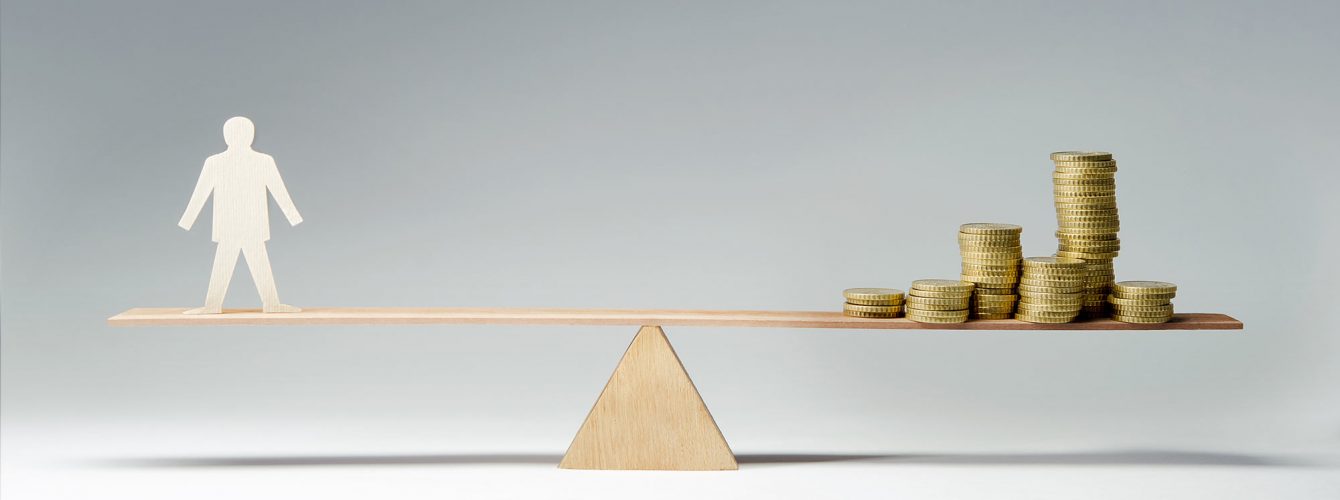 Συνοπτικά η κριτική που ασκείται εστιάζεται στα ακόλουθα σημεία: